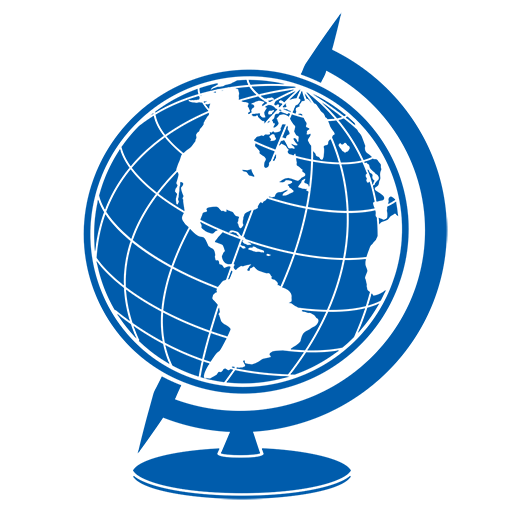 8-
GEOGRAFIYA
sinf
Mavzu: Tashqi 
iqtisodiy aloqalar. 
Amaliy mashg‘ulot
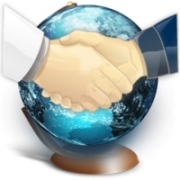 O‘qituvchi: Yunusobod tumani 302-maktab geografiya fani o‘qituvchisi
 Tursunpo‘latov Farhodjon
Tashqi iqtisodiy aloqalar
O‘zbekiston mashinalar, kimyo mahsulotlari, qora va rangli metall, elektr energiya, gaz, paxta tolasi, oziq-ovqat mollari, pilla, qorako‘l singari mahsulotlarni eksport qiluvchi mamlakatlardan hisoblanadi.
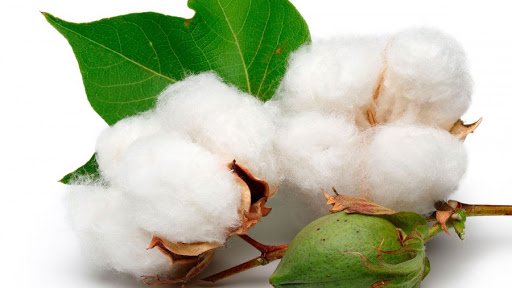 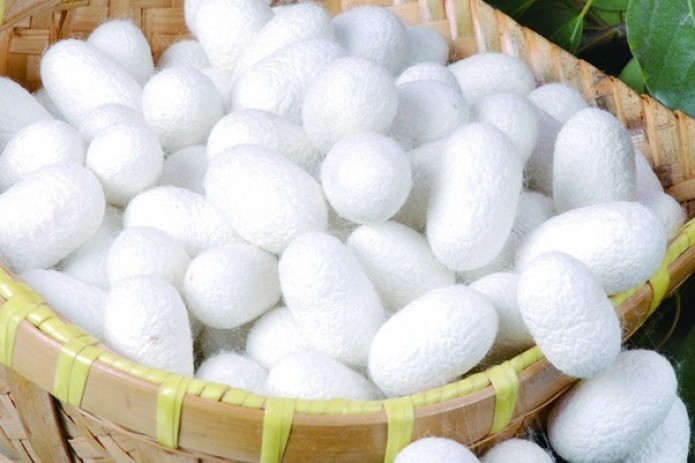 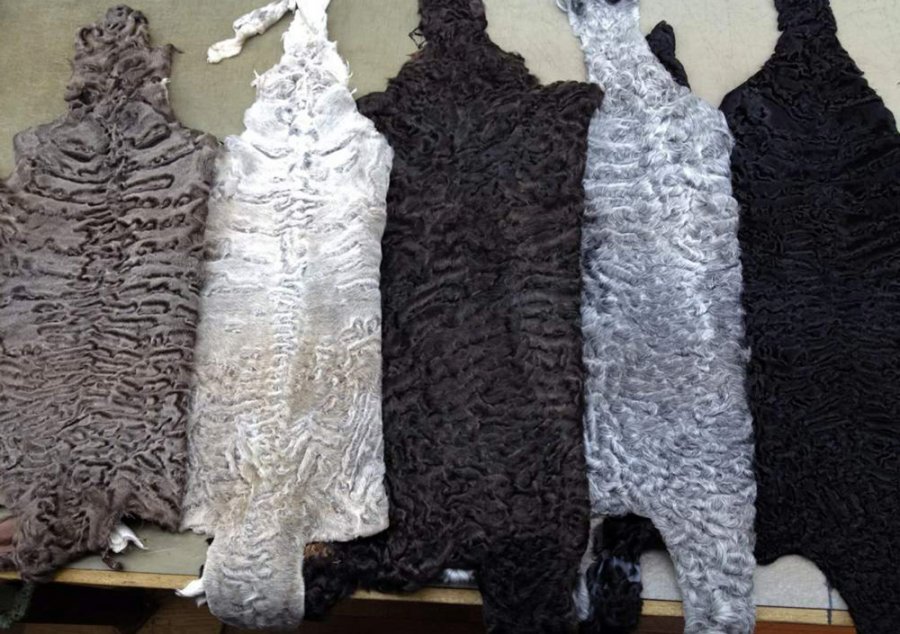 O‘zbekiston o‘zida yetishmagan oziq-ovqat va sanoat mollarini, shuningdek, xalq iste’moli buyumlarini import qiladi.
Tashqi iqtisodiy aloqalar
O‘zbekiston 140 dan ortiq davlat bilan savdo aloqalarini olib boradi. Dunyoda yetakchi bo‘lgan Germaniya, AQSH, Rossiya, Yaponiya, Fransiya, Italiya, Koreya Respublikasi, Turkiya, Xitoy kabi davlatlar bilan hamkorligi jadal sur’atlarda rivojlanmoqda.
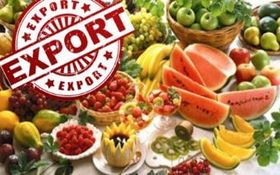 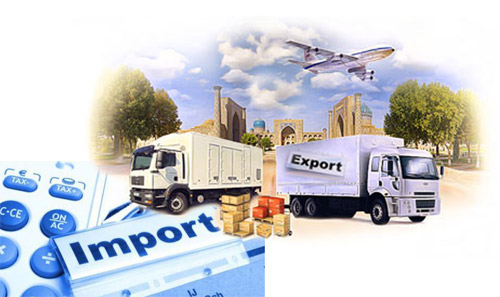 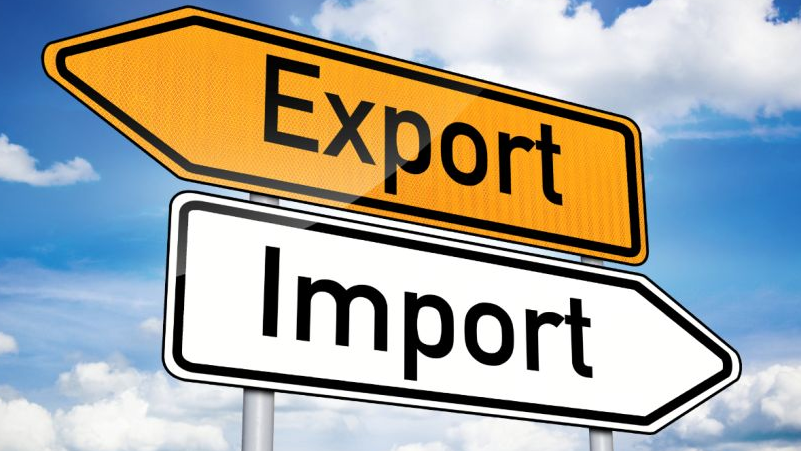 O‘zbekistonga eksport va import qilinayotgan mahsulotlarning eng ko‘pi Xitoyga to‘g‘ri kelmoqda.
Tashqi iqtisodiy aloqalar
2018-yilda mamlakatimiz eksporti 14,3 mlrd AQSH dollarini, importi esa 19,6 mlrd AQSH dollarini tashkil qildi.
1
O‘zbekistonning tashqi savdosi yildan yilga ortib borishi natijasida mamlakatimiz xalqaro mehnat taqsimotida faol ishtirok etmoqda.
2
Mamlakatimiz tashqi savdo siyosatining asosi milliy iqtisodiyot raqobatbardoshligini oshirish hamda mamlakatning eksport salohiyatini kengaytirish va tarkibini takomillashtirishdir.
3
So‘nggi yillarda eksport tarkibida katta ijobiy o‘zgarishlar sodir bo‘lmoqda. Jumladan, xomashyo mahsulotlari eksporti kamayib, yuqori sifatli tayyor mahsulotlar eksportining ulushi oshmoqda.
4
Tashqi iqtisodiy aloqalar
Kelgusida eksportga mo‘ljallangan avtomobillar, yuqori kuchlanishli agregatlar, maishiy elektr asboblari, tibbiyot va qurilish hamda to‘qimachilik va tikuvchilikka oid qimmatbaho mahsulotlarni ishlab chiqarish kuchayadi.
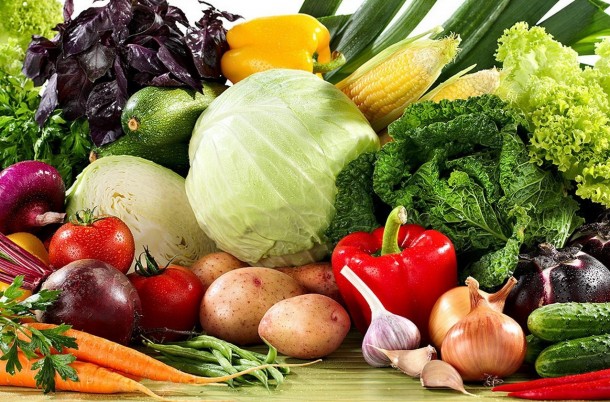 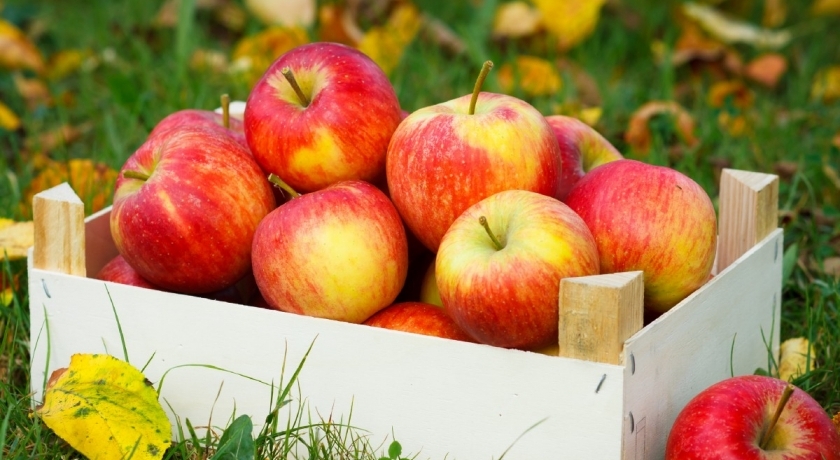 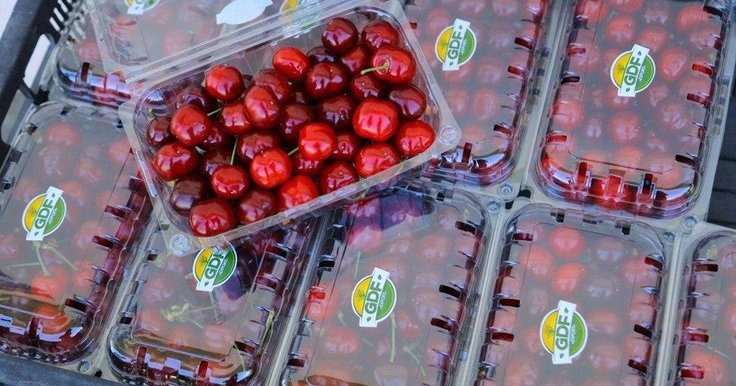 Ayniqsa, mamlakatimizda yetishtirilgan meva va sabzavotlar eksportini kuchaytirish zarur. Yana bir muhim vazifalardan biri – bu dehqon va fermer xo‘jaliklariga tashqi bozorda  barqaror xaridorlarni topishdir.
Tashqi iqtisodiy aloqalar
ПРВ
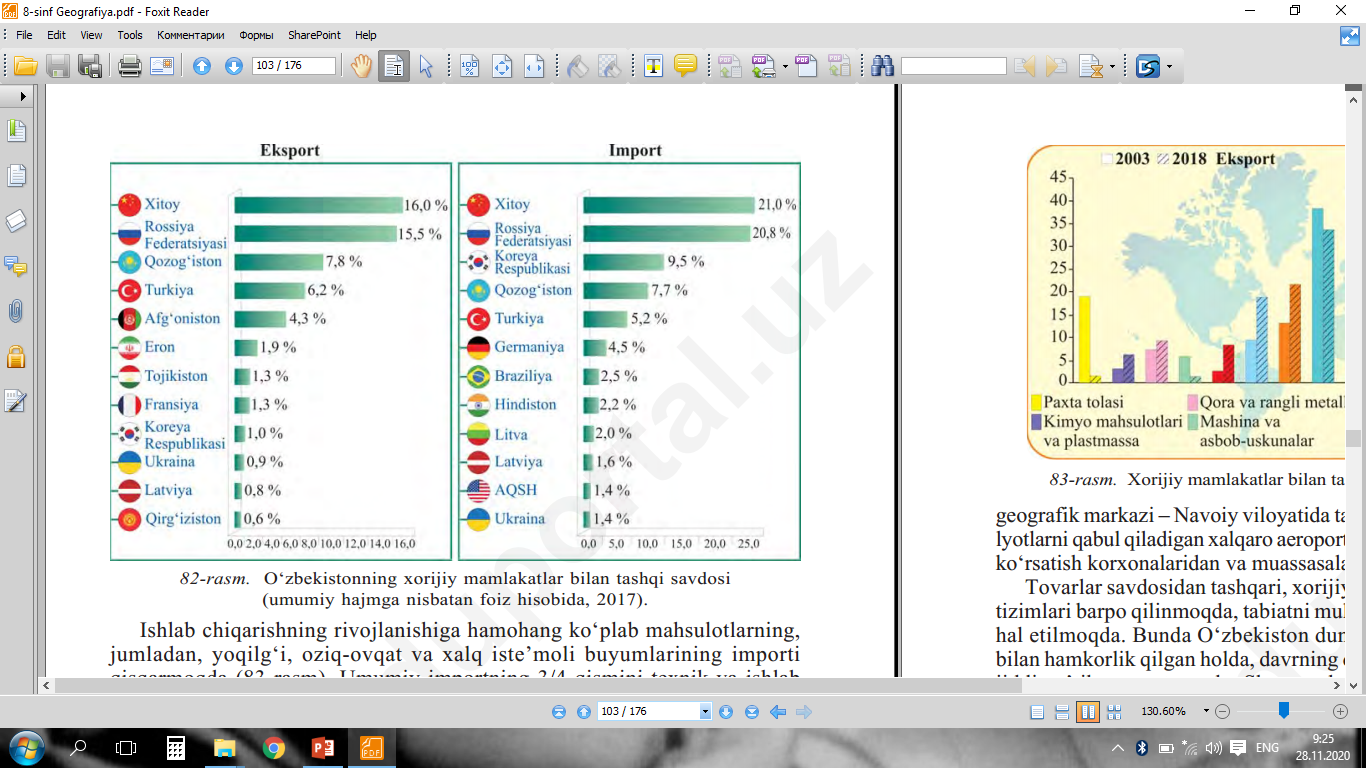 O‘zbekistonning xorijiy mamlakatlar bilan tashqi savdosi (umumiy hajmga nisbatan % hisobida, 2017-yil).
Tashqi iqtisodiy aloqalar
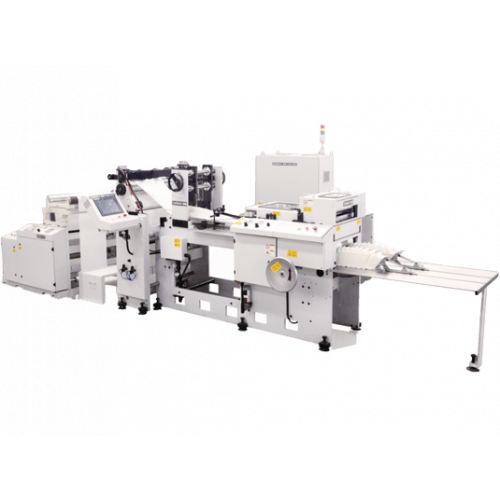 Ishlab chiqarishning rivojlanishiga hamohang ko‘plab mahsulotlarning, jumladan, yoqilg‘i, oziq-ovqat va xalq iste’moli buyumlarining importi qisqarmoqda.
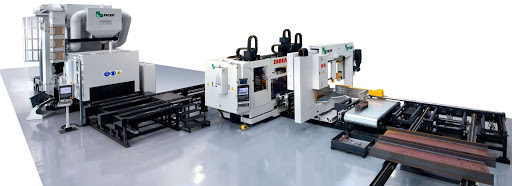 Umumiy importning ¾ qismini texnik va ishlab chiqarish jihozlari hamda asbob-uskunalar tashkil qiladi.
Tashqi iqtisodiy aloqalar
ПРВ
O‘zbekistonda 4200 dan ortiq xorijiy korxona faoliyat ko‘rsatmoqda. Endilikda, O‘zbekiston Jahon Banki, Osiyo Taraqqiyot Banki, Islom Taraqqiyot Banki, OPEC Xalqaro Rivojlanish Jamg‘armasi, Saudiya Taraqqiyot Jamg‘armasi kabi xalqaro moliyaviy tashkilotlar bilan yaqin hamkorlik qilmoqda.
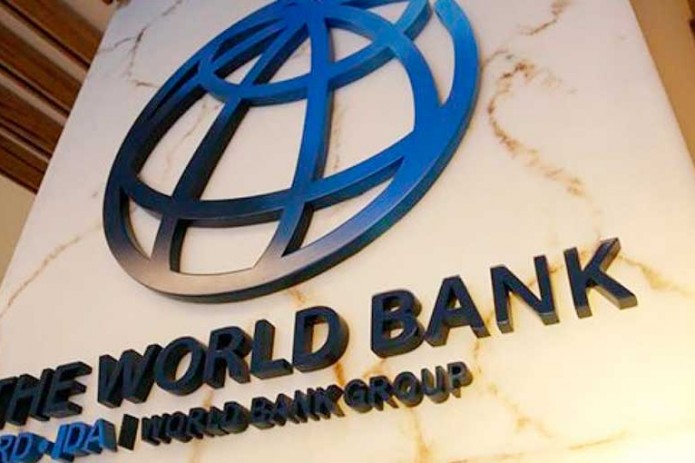 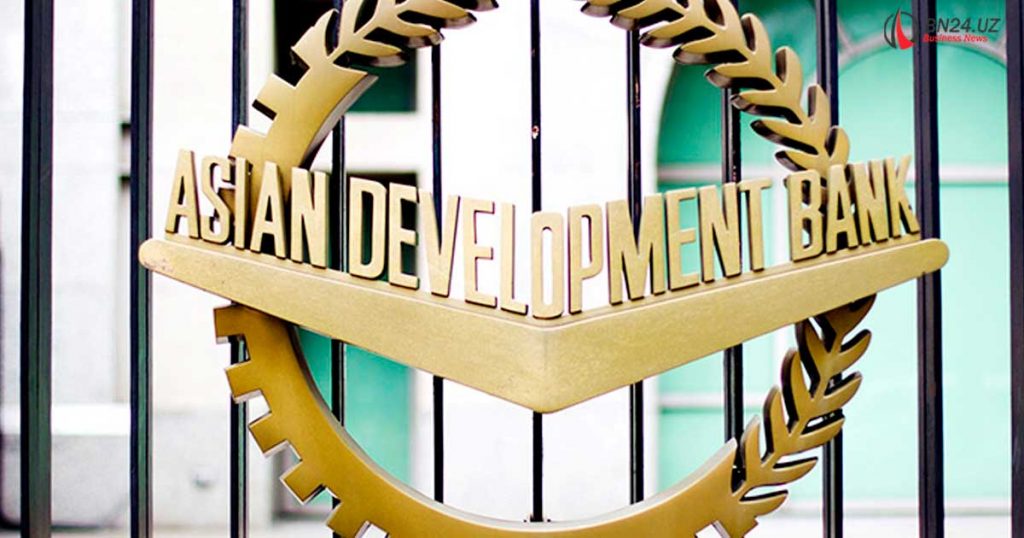 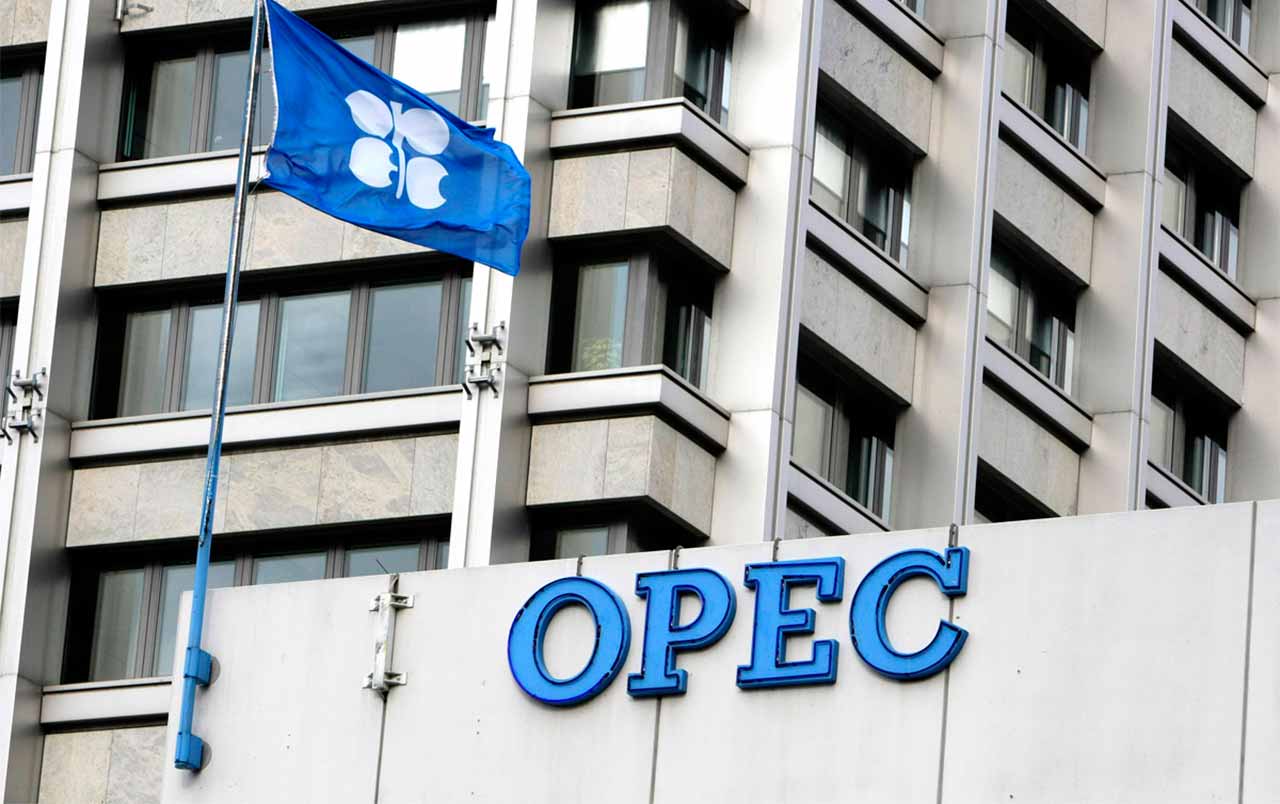 Investitsiya
Avtomobil transporti
ПРВ
Xalqaro moliyaviy tashkilotlar bilan hamkorlik qilib, mamlakat ishlab chiqarish kuchlarini modernizatsiya qilish va yangilash uchun chet el sarmoyasini kiritish shakli investitsiya deb ataladi.
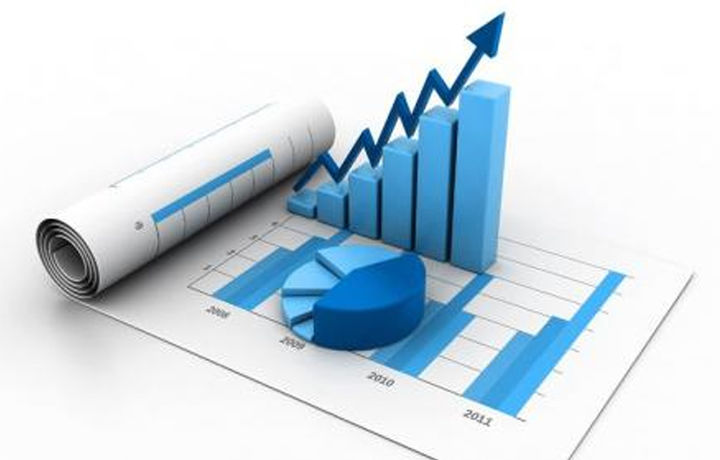 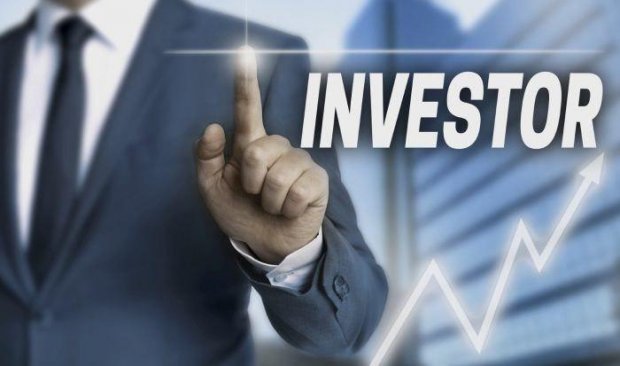 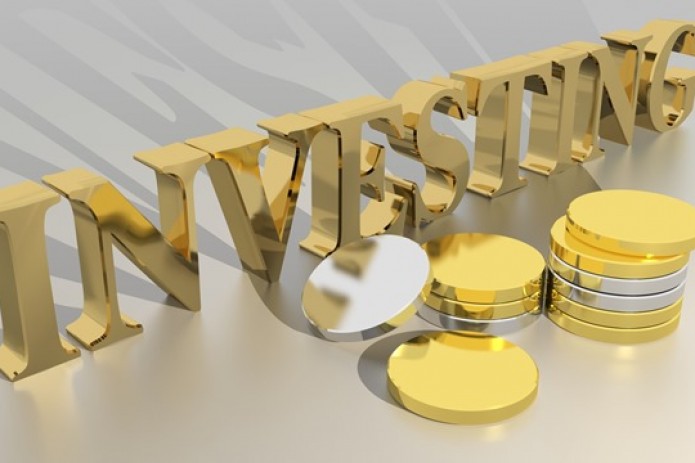 Mamlakat taraqqiyotini jadallashtirish uchun investitsiyalarni yanada ko‘proq jalb etish maqsadga muvofiq bo‘ladi.
Tashqi iqtisodiy aloqalar
ПРВ
Tashqi iqtisodiy aloqalarni rivojlantirish maqsadida mamlakatimiz hududida maxsus erkin iqtisodiy zonalar tashkil etilmoqda.
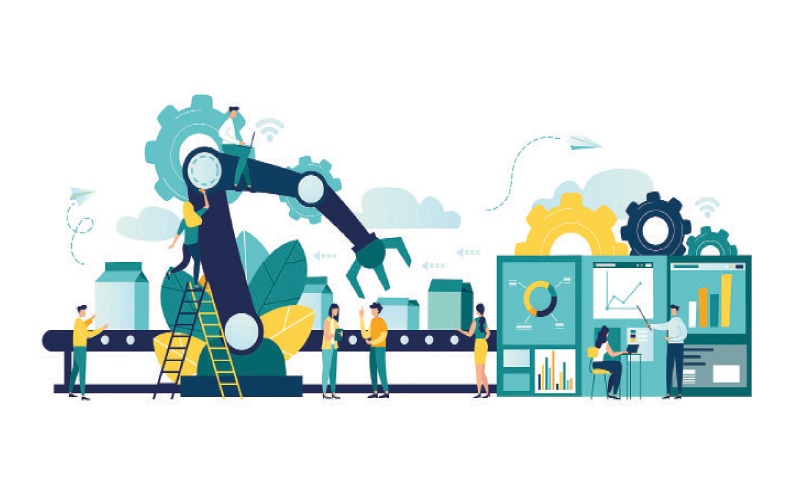 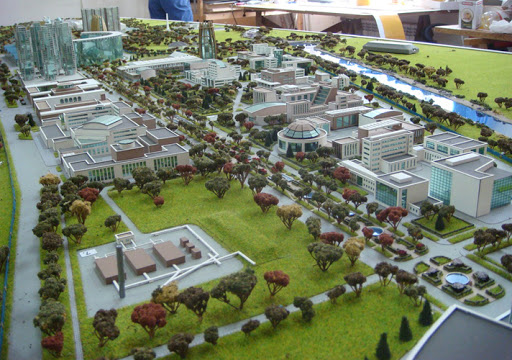 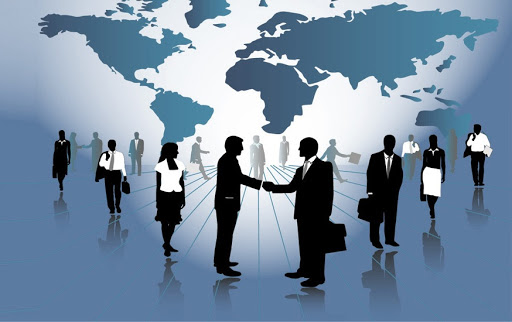 Ularning dastlabkisi O‘zbekiston hududining geografik markazi – Navoiy viloyatida tashkil etilgan. U barcha turdagi samolyotlarni qabul qiladigan xalqaro aeroport  va u bilan aloqador bo‘lgan turli xizmat ko‘rsatish korxonalaridan va muassasalaridan tashkil topgan ulkan majmuadir.
Tashqi iqtisodiy aloqalar
ПРВ
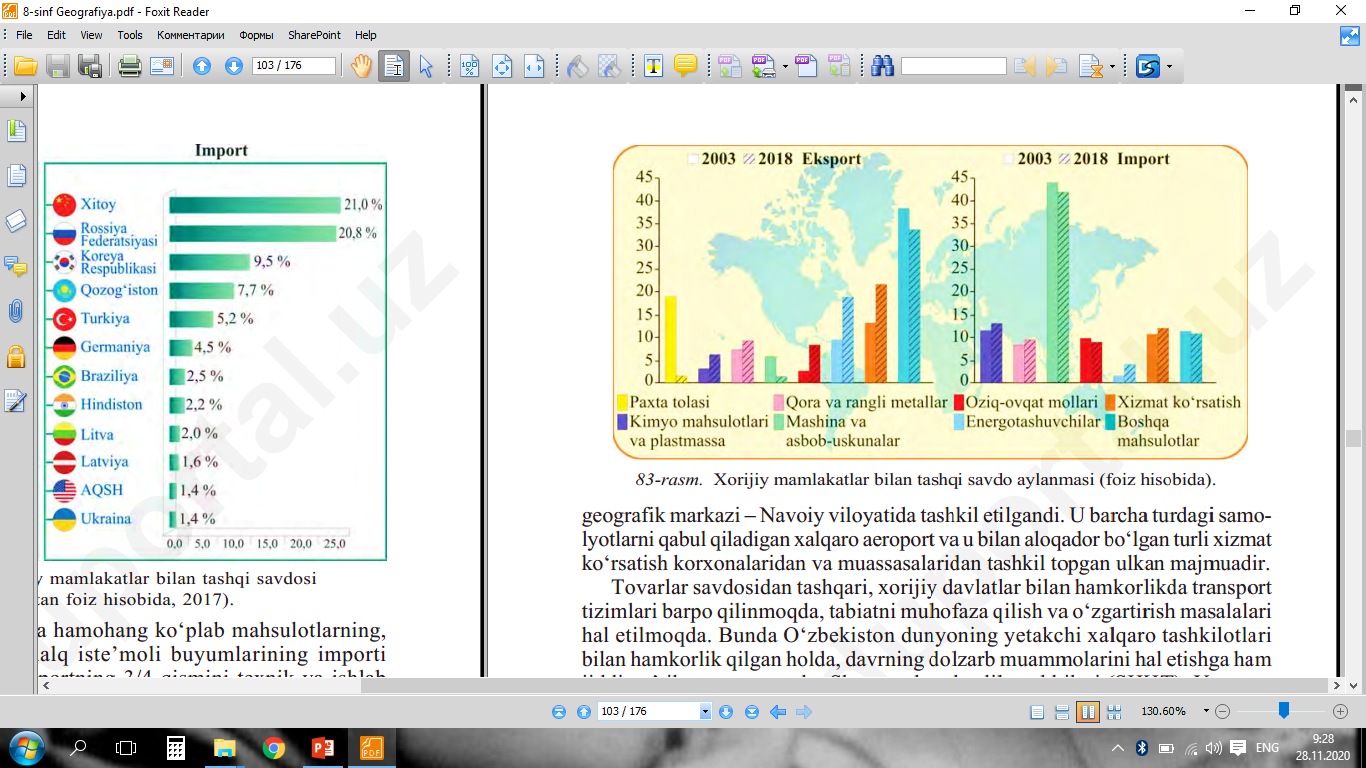 O‘zbekistonning xorijiy mamlakatlar bilan tashqi savdo aylanmasi (% hisobida).
Tashqi iqtisodiy aloqalar
ПРВ
Tovarlar savdosidan tashqari, xorijiy davlatlar bilan hamkorlikda transport tizimlari barpo qilinmoqda, tabiatni mihofaza qilish va o‘zgartirish masalalari hal etilmoqda.
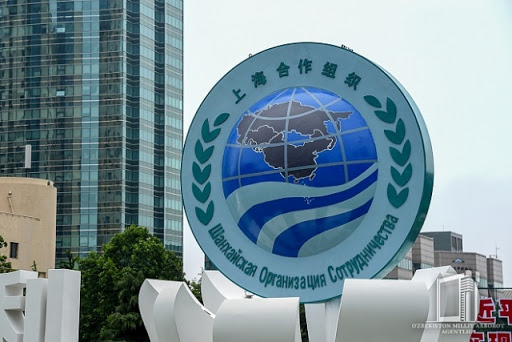 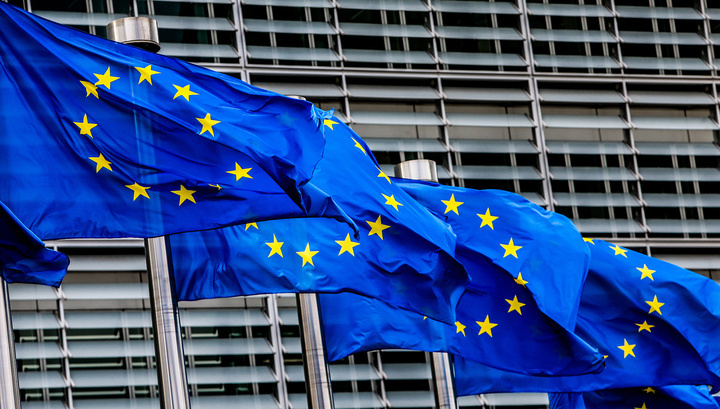 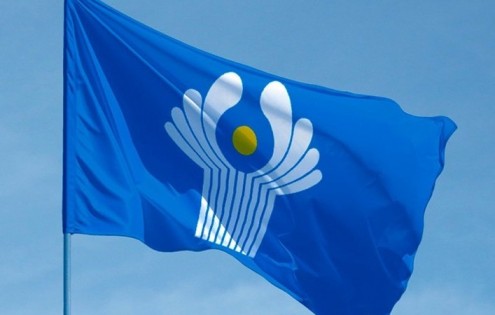 O‘zbekiston hamkorlik qiladigan ayrim tashkilotlar Shanxay hamkorlik tashkiloti (SHHT), Yevropa Ittifoqi (YI), Mustaqil davlatlar hamdo‘stligi (MDH), Yevrosiyo iqtisodiy hamdo‘stligi (YIH), Islom konferensiyasi tashkiloti (IKT).
Amaliy mashg‘ulot
ПРВ
1. Aholi punktida 1 yil mobaynida tug‘ilish 768 nafar, o‘lim 154 nafar bo‘lsa, shuningdek, unga ko‘chib kelgan 28 nafarni, ko‘chib ketganlar 50 nafarni tashkil etsa undagi aholi soni qanchaga o‘zgarganini hisoblang.
Yechish:         1) 768 – 154 = 614 kishi (tabiiy ko‘payish)

2) 28 – 50 = - 22 kishi 

3) 614 – 22 = 592 kishi

Javob:  aholi soni 592 kishiga o‘zgargan.
Amaliy mashg‘ulot
ПРВ
2. Og‘ir sanoat tarkibini chizmada ko‘rsating.
Elektroenergeti-ka
Yoqilg‘i
Rangli metallurgiya
Qora metallurgiya
Og‘ir sanoat
Mashinasozlik
Kimyo
Qurilish materiallari
Amaliy mashg‘ulot
ПРВ
3. Ishlab chiqarishni ixtisoslashtirish, kooperativlashtirish va kombinatlashtirishning ahamiyatini tushuntiring, ishlab chiqarishning tashkiliy shakllariga aniq misollar keltiring.
Ixtisoslashuv – ishlab chiqarishning asosan bir xil mahsulot chiqaradigan tashkiliy shakli. Masalan, Jizzax akkumulator zavodi
Kooperativlashuv – tayyor mahsulot tayyorlashda bir qancha korxona qatnashadigan ishlab chiqarish shakli. Masalan, Asakadagi avtomobil zavodi.
Kombinatlashtirish -  sanoatning texnologik jarayon jihatidan o‘zaro bog‘langan,  ba`zan turli tarmoqlarga taalluqli bo`lgan bir qancha ishlab chiqarish korxonalarining bir korxonaga birlashtirilishidir. Masalan, Go‘sht kombinatlari
Amaliy mashg‘ulot
4. Sanoat tarmoqlarini joylashtirishga qanday omillar ta’sir ko‘rsatadi?
Xomashyo omili
Yoqilg‘i omili
Transport omili
Energetika omili
Suv omili
Mehnat resurslari omili
Iste’mol omili
Ekologik omil
Amaliy mashg‘ulot
ПРВ
5. Qora va rangli metallurgiya hamda agrosanoat majmualarining muhim rayonlarini aytib bering (topshiriqni yozuvsiz xarita va atlasdan foydalanib bajaring).
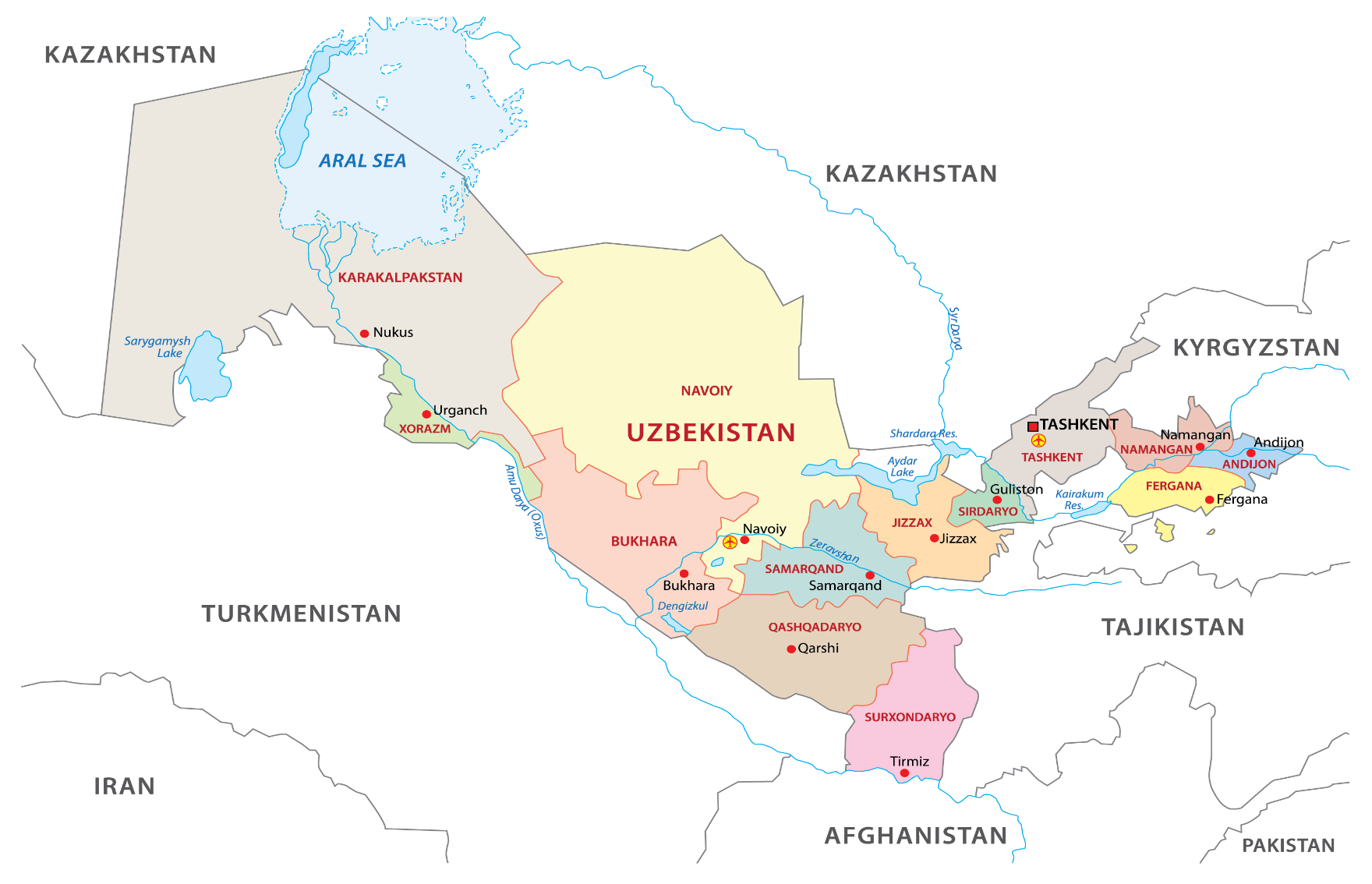 Zarafshon
Olmaliq
Bekobod
Amaliy mashg‘ulot
ПРВ
6. Sanoat, qishloq xo‘jaligi va transportning tabiatga ta’sirini misollar orqali tasvirlang. Tabiatni muhofaza qilish bo‘yicha amalga oshirilayotgan qanday tadbirlarni bilasiz?
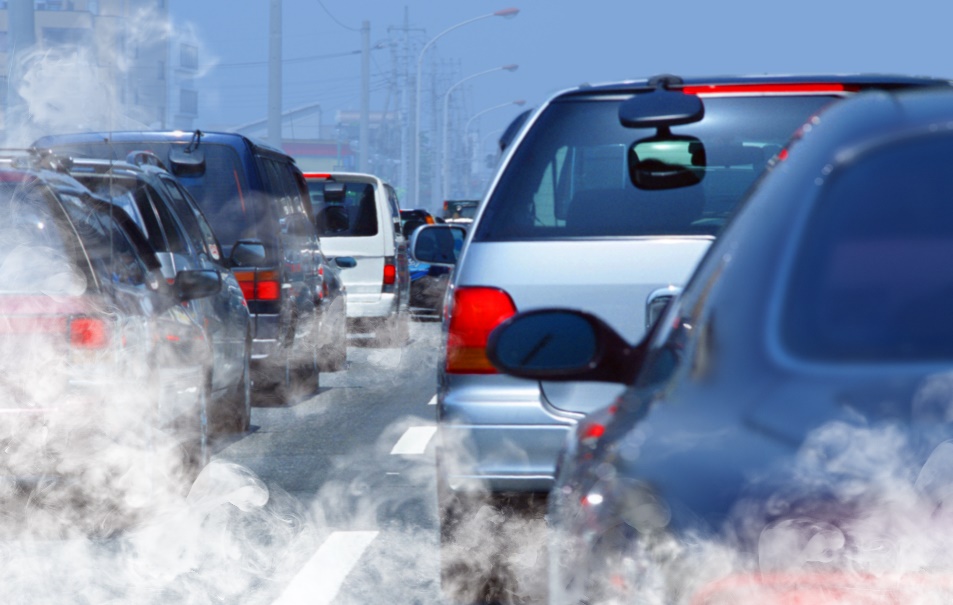 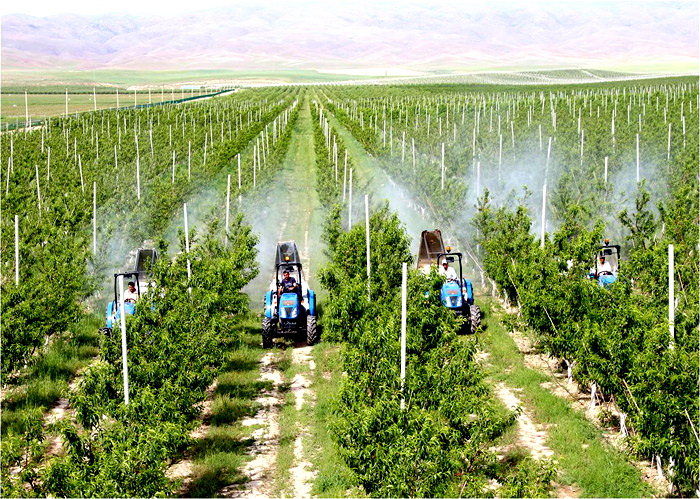 Sanoatning tabiatga ta’siri
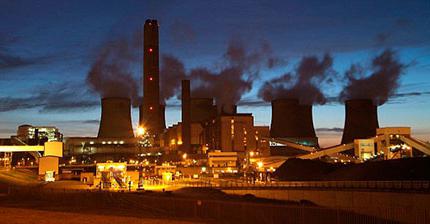 Transportning tabiatga ta’siri
Qishloq xo‘jaligining tabiatga ta’siri
Amaliy mashg‘ulot
ПРВ
7. Quyidagi jadvalni to‘ldiring:
Amaliy mashg‘ulot
ПРВ
8. Darslik ilovasidagi 2-jadval ma’lumotlarini tahlil qiling. O‘zbekiston Respublikasi ekin maydonlari tarkibida gektar hisobida berilgan kartoshka, paxta, sabzavotlar, ozuqabop poliz va don ekinlari maydonlarini foizga aylantirib, doiraviy diagramma chizing.
Kartoshka maydoni.

O‘zbekiston bo‘yicha    78772 ga
Andijon viloyatida   6875 ga
78772 ga -------------  100%
6875 ga  --------------   x %

      6875 ga * 100%
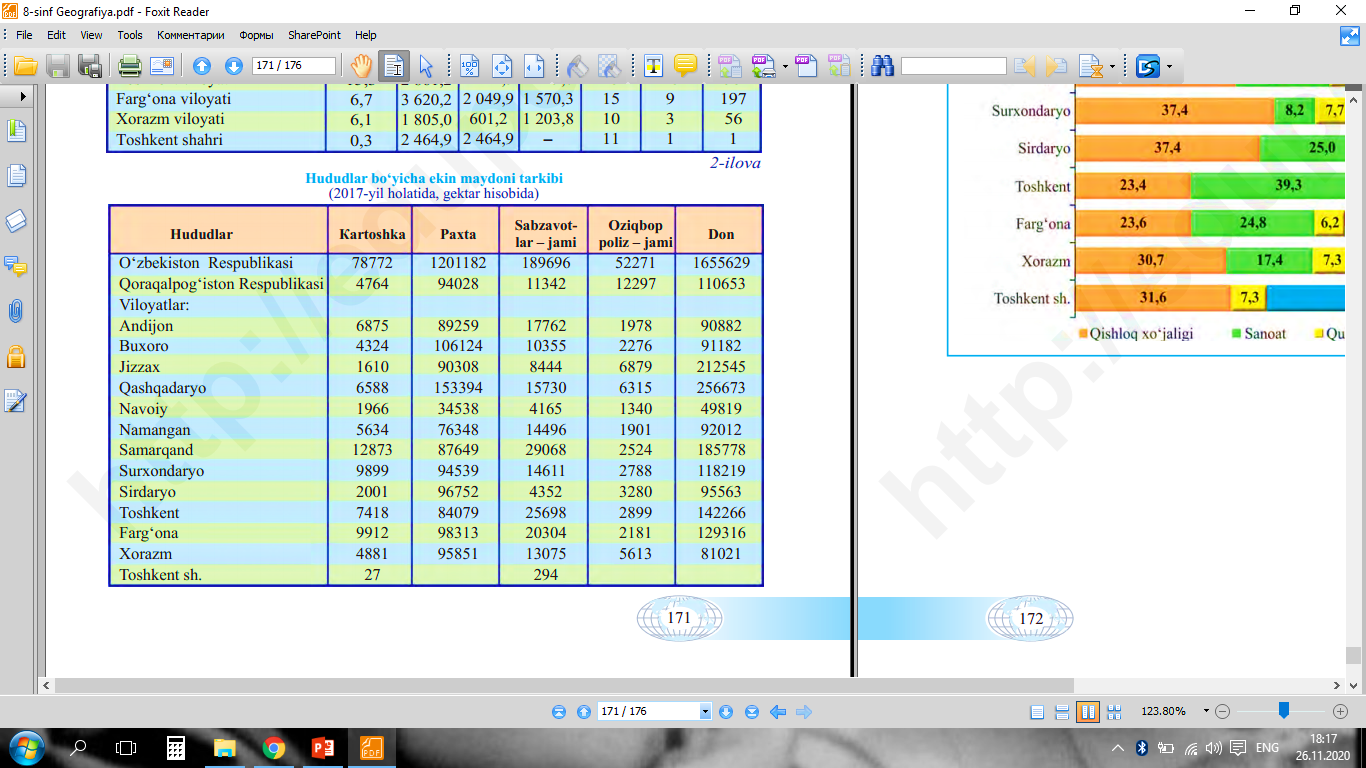 1) x=
=
8,72 %
78772 ga
2) 8,72 % * 3,6°= 31,39°
Amaliy mashg‘ulot
ПРВ
9. 8-sinf o‘quv atlasida “temiryo‘l”, “issiqlik elektrostansiyalari”, “elektr uzatish liniyalari” qanday shartli belgilarda ko‘rsatilganini daftaringizga yozing.
Temiryo‘llar
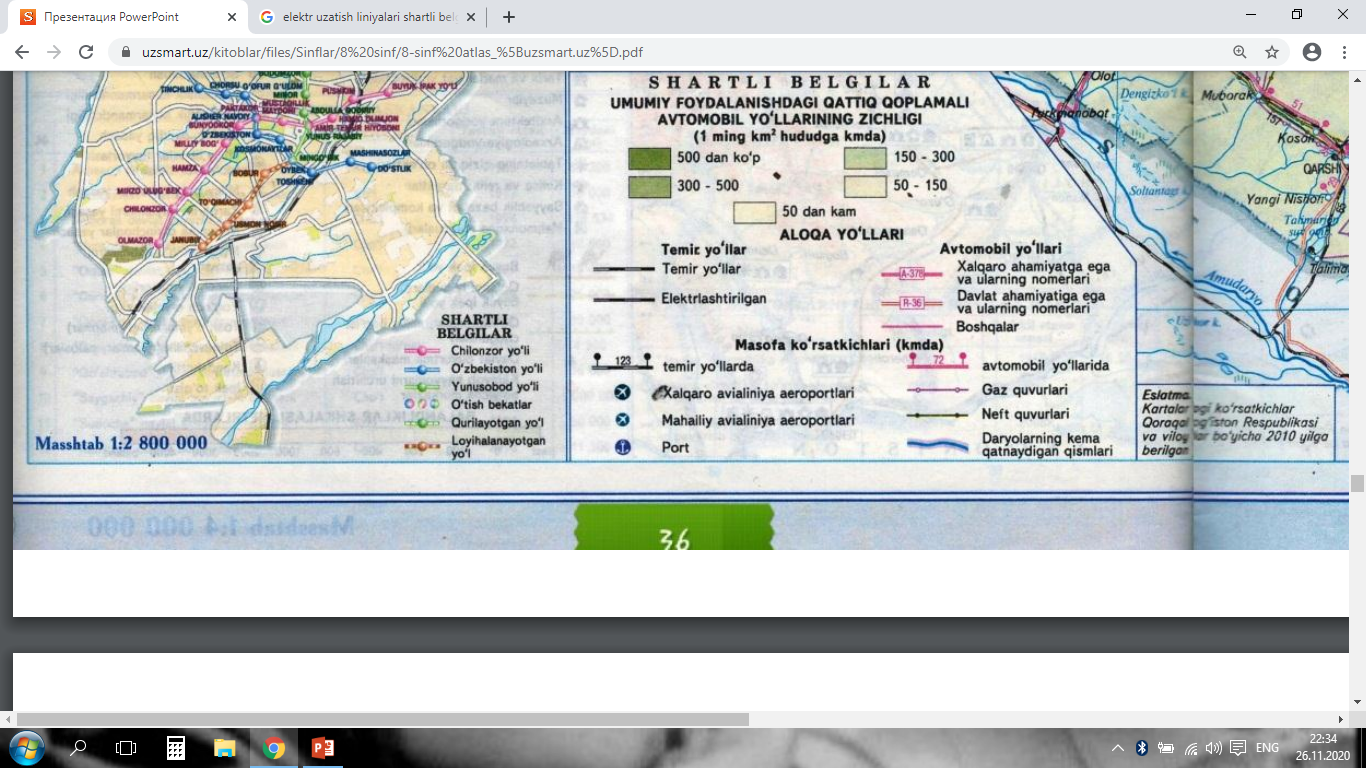 Issiqlik elektrostansiyalari
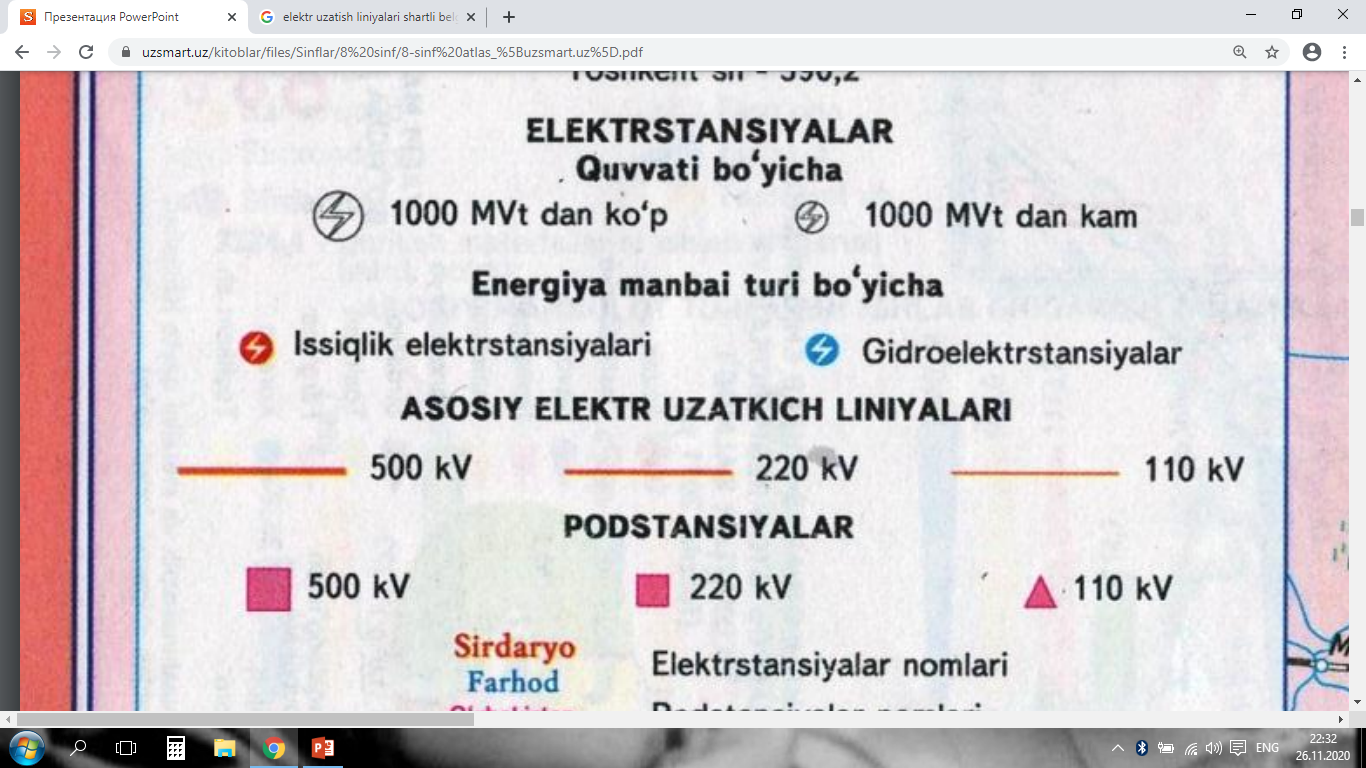 Elektr uzatish liniyalari
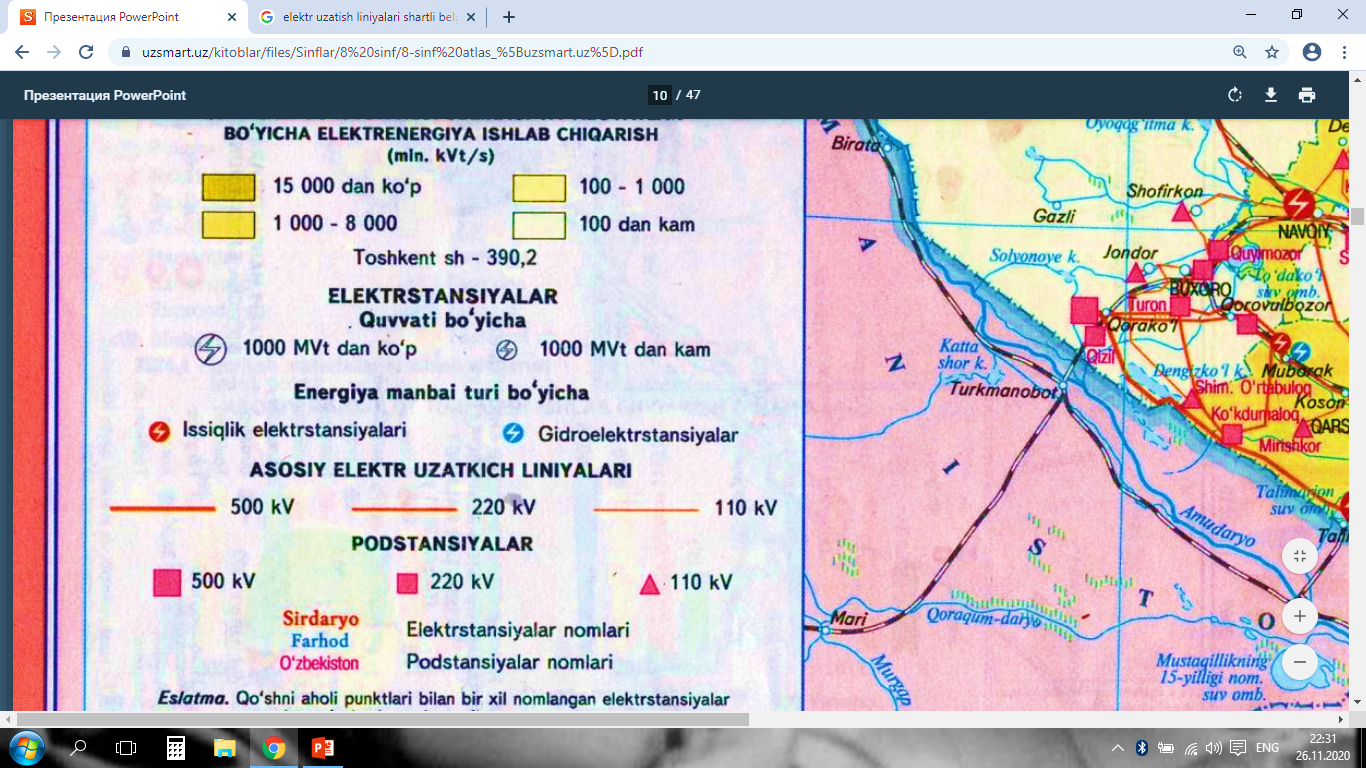 MUSTAQIL BAJARISH UCHUN TOPSHIRIQ:
1. Darslikdagi “Tashqi iqtisodiy aloqalar” mavzusini o‘qing.
2. 37-darsda berilgan amaliy mashg‘ulot topshiriqlarini daftaringizga yozma ravishda mustaqil bajaring.
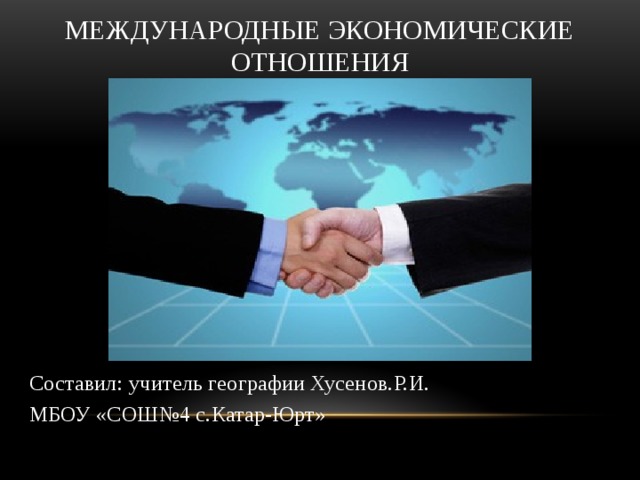 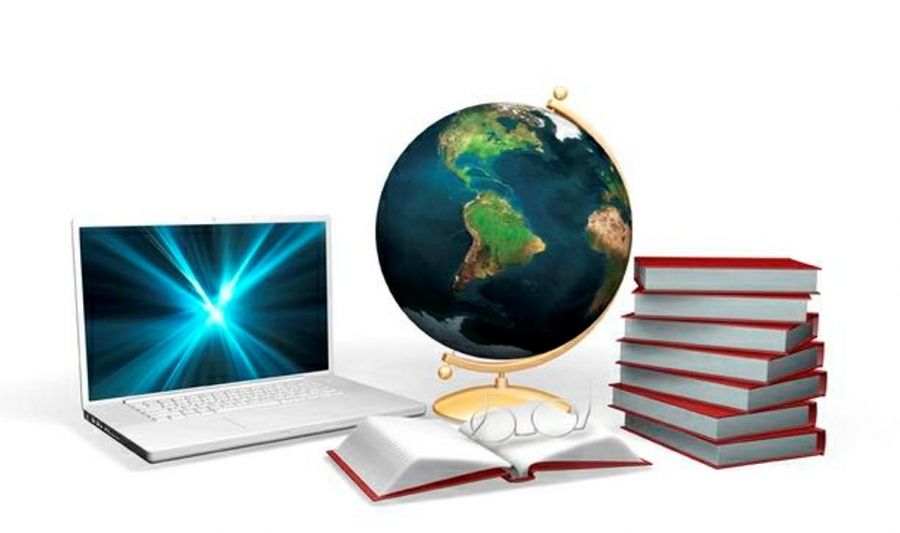